HGGSP
Histoire 
Géographie 
Géopolitique 
Sciences Politiques
La spécialité HGGSP
Histoire Géographie Géopolitique 
Sciences politiques
La spécialité HGGSP en bref…
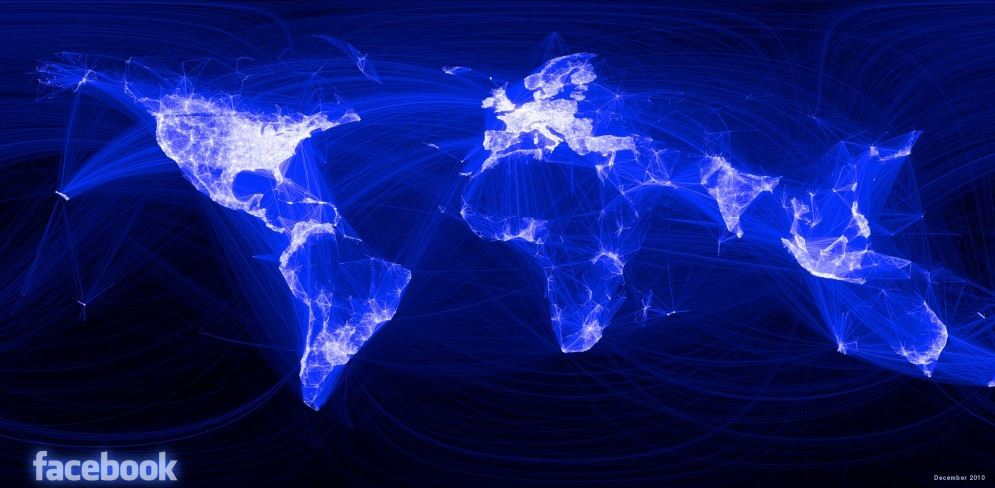 Donner des clés de compréhension du monde passé et contemporain par l’étude des relations sociales, politiques, économiques et culturelles.
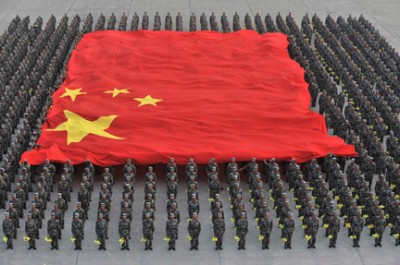 Développer la capacité d’analyse : acquisition d’outils d’analyse venus des 4 matières de la spé.
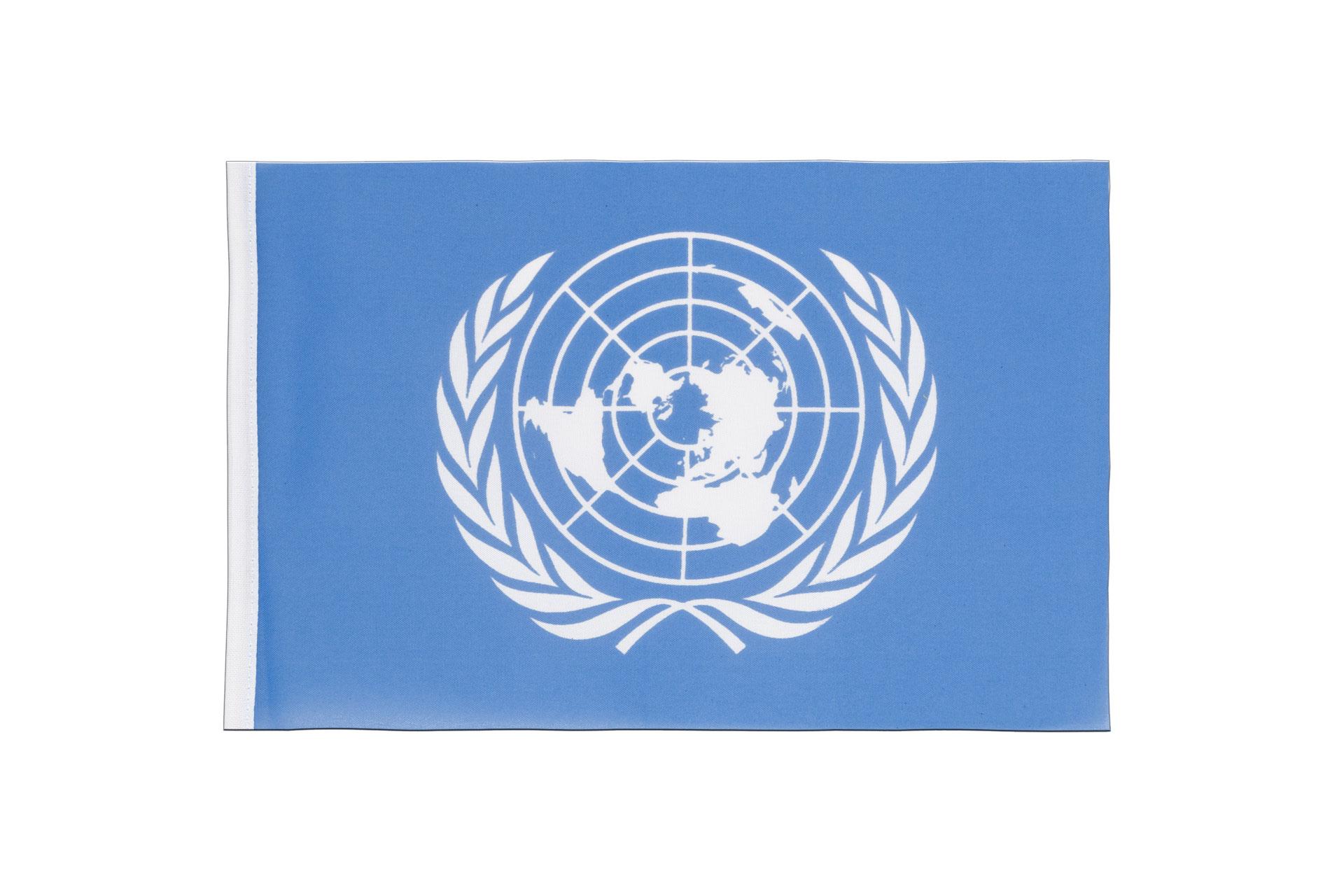 Les 5 thèmes du programme de 1ère
Comprendre un régime : la démocratie
Analyser les dynamiques des puissances
Analyser les relations entre Etats et religions.
Etudier les frontières.
Porter un regard critique sur les sources de communication
Les 6 thèmes du programme de Terminale
Thème1 –De nouveaux espaces de conquête
Thème2 – Faire la guerre, faire la paix : formes de conflits et modes de résolution
Thème3 – Histoire et mémoires
Thème 4 - Identifier, protéger et valoriser le patrimoine : enjeux géopolitiques
Thème5 -L’environnement, entre exploitation et protection  :un enjeu planétaire
Thème 6– L’enjeu de la connaissance
Les objectifs de l’enseignement de spécialité et les compétences associées
Approfondir l’enseignement commun d’HG en croisant les deux disciplines.
1
3
Une découverte de l’approche géopolitique à travers des territoires et/ou des moments précis (étude des relations de puissance passées et présentes, histoire et enjeux d’institutions comme l’UE ou l’ONU)…
Donner le  goût pour la réflexion et l’analyse approfondie.
2
Ouvrir sur des objets d’étude peu explorés
Développer une curiosité intellectuelle, être capable de se décentrer.
Avoir le goût de la recherche documentaire et du débat, écrit ou oral.
Avoir de l’intérêt pour l’actualité.
Les compétences travaillées dans la spécialité
Développer le travail personnel par l’engagement dans des projets
Analyser, interroger, adopter une démarche réflexive
Travailler de manière autonome
dossiers – fiches de lectures – 
tâches complexes individuelles ou collectives
Se documenter et conserver la trace écrite des recherches de façon efficace
S’exprimer à l’oral
Aptitudes requises
Grosse capacité de travail: travail en classe autonome, travail de groupe, travail personnel régulier et approfondi
De la rigueur
De l’organisation ((cours long et dense)
Etre capable de faire du lien entre les thèmes ainsi qu’avec les autres disciplines (HG tronc commun par exemple, philosophie, littérature…)
Curiosité, aimer approfondir, ne pas se contenter du minimum
S’interesser à l’actualité
De bonnes compétences rédactionnelles
Approche historique de la notion.

Ex : l’empire ottoman et la puissance – La Russie en quête de puissance depuis 1991.
Enjeux politiques
Ex : la puissance militaire
Objet d’étude n°2 
La puissance
Enjeux économiques et culturels
Ex : la puissance des géants du numérique
Approche géographique 
sur un territoire donné

Ex :  les lieux de la puissance aujourd’hui.
Enjeux stratégiques
Ex : les zones d’influence des USA dans le monde
Prendre du recul en étudiant le temps long et en changeant d’échelle.
Prendre du recul en croisant  différentes grilles d’analyse.
Approfondir ses analyses.
Votre exposé doit être organisé comme un  reportage de JT = durée max de la vidéo = 5
Temps de présentation du sujet et de ses enjeux  par un journaliste.
Reportage ou direct par un reporter
Retour au plateau avec le journaliste qui  approfondit la question ou revient sur le  reportage avec un expert
4ème rôle : le témoin ; soit en plateau soit dans le  reportage
Des exemples d’activités
Débat : les frises des Panathénées, propriété nationale ou bien commun de l’humanité? 
Les frises doivent elles être restituées à la Grèce?
10
Des cours magistraux
Des cours dialogués
Beaucoupde mises en activité très diverses: exposés, fiche de synthèse, resumé de vidéos, analyse de dossier documentaire, carte mentale, schéma cartographique, débat….
Exemples de poursuites d’études possibles
Combinaisons possibles en 1ère
Écoles de commerce et de management
Université : histoire, géographie, droit, science politique
HGGSP
HLP
SES
Classes préparatoires aux grandes écoles : Prépa littéraire A/L
Écoles de journalisme
IEP (Institut d’études politiques)
Exemples de poursuites d’études possibles
Combinaisons possibles en 1ère
Écoles de commerce et de management
Université : histoire, géographie, droit, science politique
HGGSP
Maths
SES
Classes préparatoires aux grandes écoles : 
Prépa ECE (économique et commerciale) 
+ prépa littéraire B/L (lettres et sciences sociales)
Écoles de journalisme
IEP
Exemples de poursuites d’études possibles
Combinaisons possibles en 1ère
Université : histoire, géographie, droit, science politique, archéologie…
HGGSP
STAPS,  IFSI
DUT génie biologique
Maths
SVT
Exemples de poursuites d’études possibles
Combinaisons possibles en 1ère
Université : histoire, géographie, droit, science politique, lettres , langues
HGGSP
HLP
LLCE
AMC
Classes préparatoires aux grandes écoles : prépa littéraire A/L (lettres classiques)
Écoles de journalisme
IEP
Exemples de poursuites d’études possibles
Combinaisons possibles en 1ère
Université: licence de maths-infos, cursus double licence Histoire / Informatique…
HGGSP
Classes préparatoires aux grandes écoles : prépa scientifiques
Maths
NSI
Epreuves
Une analyse de doc
Une dissertation ( 2 sujets au choix)
20-20- 21  mars 2023
Ecrite 4 heures